Unit 8  When is your birthday?
第5课时
WWW.PPT818.COM
课内基础自测
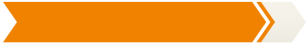 Ⅰ.根据句意及首字母或音标提示完成句子
1．My mother's b________ is on January 2nd.
2．Teachers' Day is on S________ 10th.
3．There are twelve m________ in a year.
4．I am very ________ /ˈbɪzɪ/. I don't have time to play with you.
5．F________ is the second month of a year.
irthday
eptember
onths
busy
ebruary
6．The store sells some school t________： pens, pencils, rulers 
      and erasers.
7．Let's go to Sally's birthday p________ this evening.
8．The baseball g________ is on May 4th.
9．When do we h________ a birthday party for her?
10．The Spring F________ is very important(重要的) in China.
hings
arty
ame
ave
estival
Ⅱ.用括号内所给词的适当形式填空
1．Do you like______________ (watch)  basketball games?
2．My________ (brother) birthday is on January 1st.
3．Let's________ (play) volleyball.
4．July is the________ (seven) month of a year.
5．The school trip is on the________ (two) day of this week.
to watch/watching
brother's
play
seventh
second
6．My birthday is on May the ________ (eight)．
7．Linda is ________(real) busy these days.
8．Today is my sister's____________ (twenty­two) birthday.
9．Your friend can ________ (come) to my party.
10．Does Tony ________ (have) lunch at school?
eighth
really
twenty­second
come
have
Ⅲ.用方框中所给词的适当形式填空，每词限用一次
                       Mary, day,  on, test, game, thirty
1．The________ lesson is very interesting.
2．We'll have an English ________ next week.
3．School ________ is on May 5th.
4．Do you have fun at ________ birthday party?
5．Do you have a basketball________ every year?
6．Her birthday is ________ September 9th.
thirtieth
test
Day
Mary's
game
on
课后巩固提升
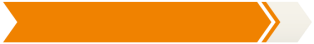 Ⅳ.从(B)栏中选出与(A)栏中的句子相对应的答语
(A)
(　　)1.When is your birthday?
(　　)2.How are you?
(　　)3.Is your father's birthday on May 10th?
(　　)4.How old are you?
F
B
D
E
(　　)5.What events(事件) do you have at your school in May?
(　　)6.Can you go on the school trip?
(　　)7.Do you have an English speech contest(比赛) this week?
(　　)8.Is it April 5th today?
C
A
H
G
(B)
A．No, I can't.
B．Fine, thank you.
C．A speech contest and an art festival.
D．No. It's on May 9th.
E．Twelve.
F．It's on October 10th.
G．Yes, it is.
H．Yes, we do.
Ⅴ.用方框中所给词的适当形式完成短文，每词限用一次
 month, time, thing, parent, game, November, trip, library, on, busy
        We have some interesting and fun 1. ________ for you this term. 
On September 21st, we have a school 2. ________ in the afternoon.
        October is a great 3. ________. On the 12th and the 15th, we 
have two ball 4. ________， the soccer game and the volleyball game. 
School Day is 5. ________ October 22nd. Your 6. ________ can come 
to our school. Next month, we have an art festival. It's on November
things
trip
month
games
parents
on
3rd. We have an English party on 7. _______ 30th. And on 
December 3rd, we have a book sale in the school 8. ________．
        This is a really 9. ________ term! Have a good 10. ________！
November
library
time
busy
Ⅵ.完形填空
        Hello, everybody! My name is Li Guoqing. I am __1__. I was 
born in 2005. My birthday is __2__ October 1st. That's National 
Day(国庆节). I like music very much and I __3__ like sports.
        My birthday is coming. My mother wants to __4__ a beautiful 
shirt for me. On Sunday, she takes me to a big __5__ store. There 
are __6__ shirts and they are __7__ all colors. She selects(选择) a 
blue one. It looks cool.
My father gives me some CDs and a __8__. He knows what I 
like. I am really __9__. My parents plan(计划) to have a __10__ 
for me at home this year. 
        I love them and they love me.
(　　)1. A. eleven         B. thirteen          C. sixteen           D. fourteen
(　　)2. A. in                B. at                    C. for                  D. on
(　　)3. A. too              B. just                 C. only                D. also 
(　　)4. A. buy             B. sell                  C. take               D. give
(　　)5. A. fruits          B. shoe                C. clothes           D. sports
D
D
D
A
C
(　　)6. A. much          B. many          C. a                       D. the
(　　)7. A. in                B. on               C. at                      D. under 
(　　)8. A. pens                                   B. notebooks      
              C. basketball                          D. computers
(　　)9. A. happy          B. boring      C. interesting        D. fun 
(　　)10. A. School Day                     B. birthday party   
                C. volleyball game              D. computer game
B
A
C
A
B
Ⅶ.阅读理解
        My sister Kate is 13 years old. Her birthday is on November 
15th. Every year, on the morning of that day, my parents take us to a clothes store. My mother buys some clothes for Kate in the store. Then we go to a bookstore. There I buy some CDs for Kate, and my father buys a book for her.
        In the afternoon, my parents have a birthday party for Kate at home. Kate's friends Frank, David and Grace come to the party.
Frank brings some pens for Kate. David gives Kate some balls because she likes playing with them. Grace gives Kate a cake. Kate is very happy.
        Oh, I'm Kate's brother. My name is John.
(　　)1.Kate is ________ years old.
            A．eleven       B．twelve      C．thirteen      D．fourteen
(　　)2.________ buys some clothes for Kate.
             A．John                                     B．Frank       
             C．Kate's father                       D．Kate's mother
(　　)3.David and Frank are Kate's ________．
              A．friends      B．classmates    C．brothers     D．cousins
C
D
A
(　　)4.Grace gives ________ to Kate.
              A．a book       B．a cake      C．some pens   D．some CDs
(　　)5.Which is TRUE?
              A．Kate is John's classmate.
              B．Kate has a great time at the party.
              C．Kate doesn't like to play with balls.
              D．Kate can get a notebook on her birthday.
B
B
Ⅷ.单词拼写
        根据短文内容和括号内所给汉语意思，写出空白处各单词的正确形式(每空一词)。
        January is a great month. I only 1.________ (需要) to go to 
school from the first to the 2.________(第十五). 
        Every year, our school has an 3.________ (艺术) festival. This year it is from January 13th to January 15th. All the 4.________ (学生) and parents can come to the festival. My mother says she can go
need
fifteenth
art
students
to the festival with me, but my father can't. Because he is 5._______ (忙碌的). After the festival, the 6.________ (学期) is over(结束). I don't need to go to school and can have a 7.________ (长的) holiday (假期). My parents and I want to take a 8._______ (旅行) to Sanya .  And we 9.________ (想要) to spend the Spring Festival there. We will come back to Beijing on 10.________ (二月) 10th. I'm sure we'll have a good time.
busy
term
long
trip
want
February
Ⅸ.语法填空
        阅读下面短文，按照句子结构的语法性和上下文连贯的要求，
在空格处填入一个适当的词或使用括号中词语的正确形式填空。
        Hi，I'm Kate. Today is the 1.________(two) of December. It is a really busy month for 2.________(I). On the 4th, I have to study(学习) for 3._____ English test at home. My 4. ________ (grandma) birthday is on the 6th, so my parents and I must go to see her. On the 11th, I want to go to some clothes 5._______(store). They always sell their
second
me
an
grandma's
stores
clothes 6.________ very good prices on that day. The book 7.________(sell) is on the 19th in my school library. I want 8.______ (buy) some books about healthy habits. On the 9._____________ (twenty­three), I must go to meet a friend after school. He is coming here then. And on the 30th, there is a school trip. It must 10.____ (be)  fun.
at
sale
to buy
twenty­third
be
谢 谢 观 看！